Moja škola
Marianna Dafčíková, VII.B
Kde sa nachádza škola?
Námestie sv. Ignáca 31
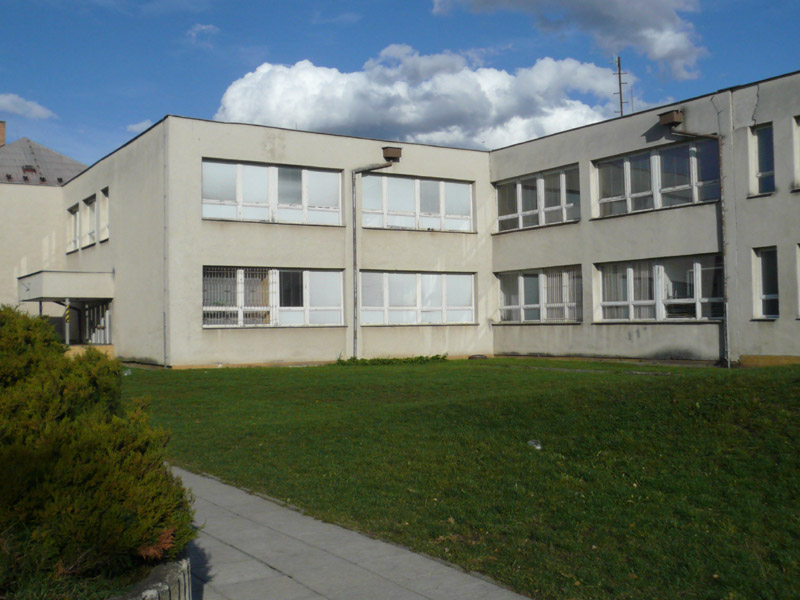 Logo školy
Autorky: Veronika Halásová, Kristína Sovičová
Symbolizuje: 
otvorená kniha symbolizuje 
   múdrosť
ceruzka – písmo a 
   vyjadrenie myšlienok
ZŠ je skratka školy a jej sídlo
železnica je významná črta 
    nášho mesta
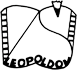 PC učebne
Staršia PC učebňa (16 PC)
Novšia PC učebňa (14 PC)
Školská jedáleň
Tel. číslo: 033/734 26 27
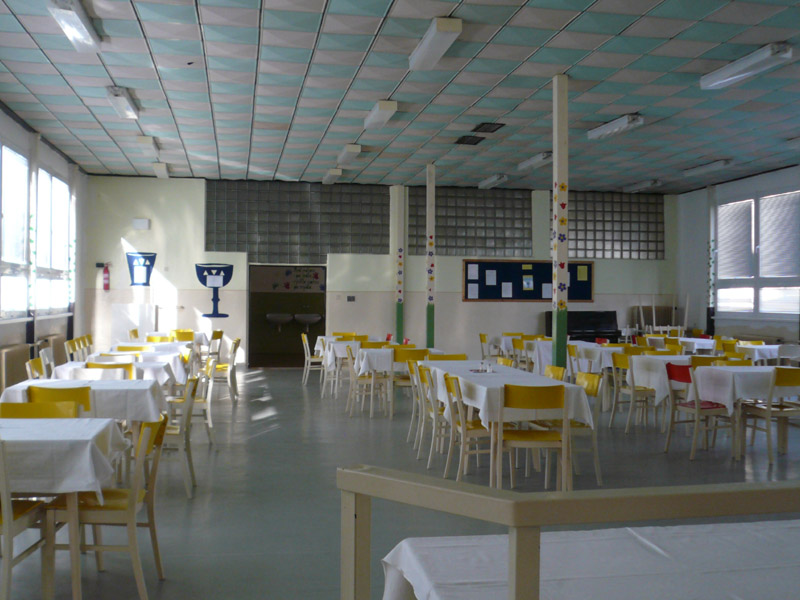 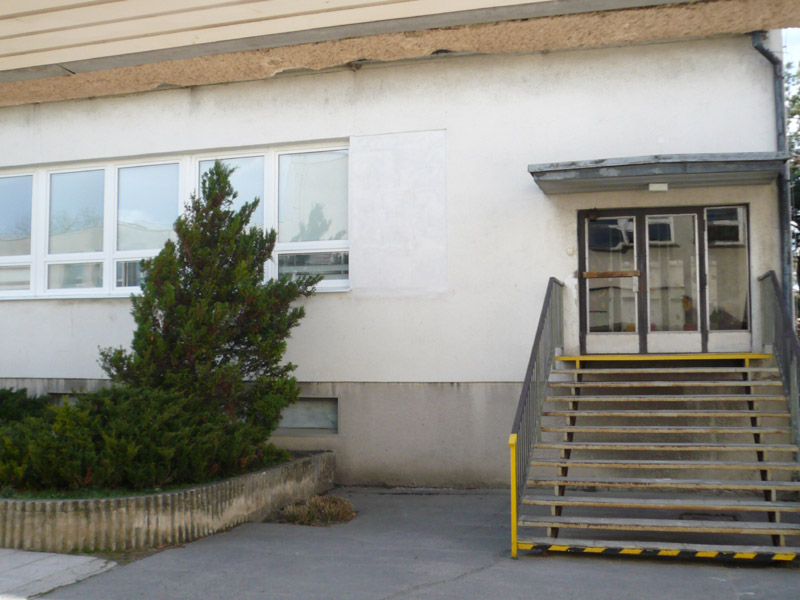 Knižnica
Knižnica je určená pre žiakov školy, slúži na požičiavanie kníh
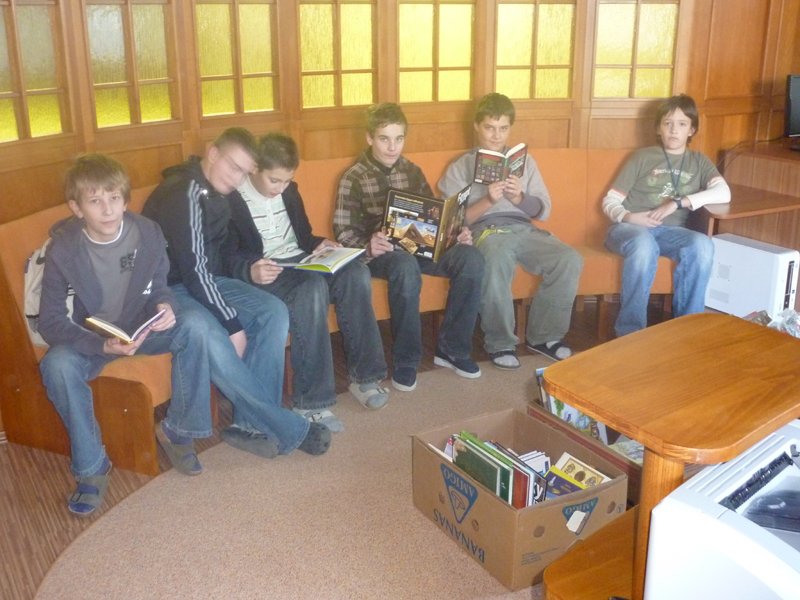 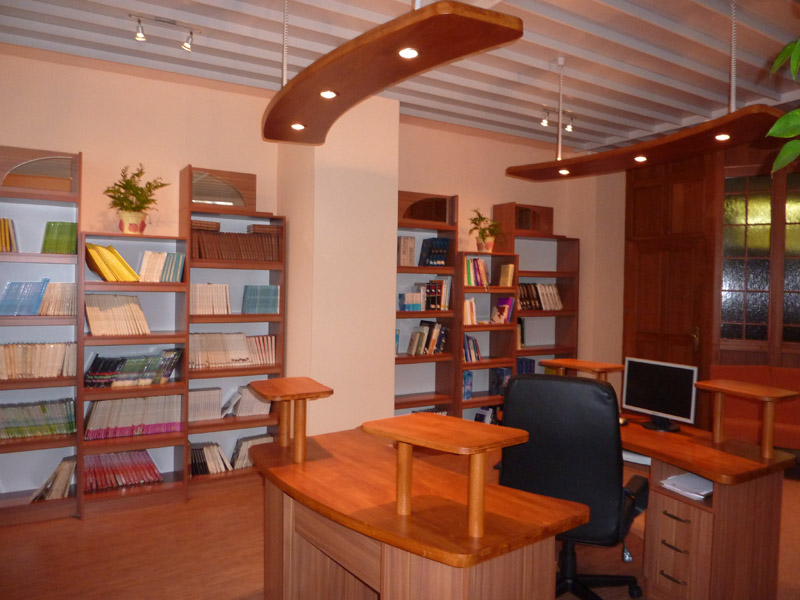 Kuchyňka
Kuchyňka  slúži napr. na pracovné vyuč., svet práce, projektové dni
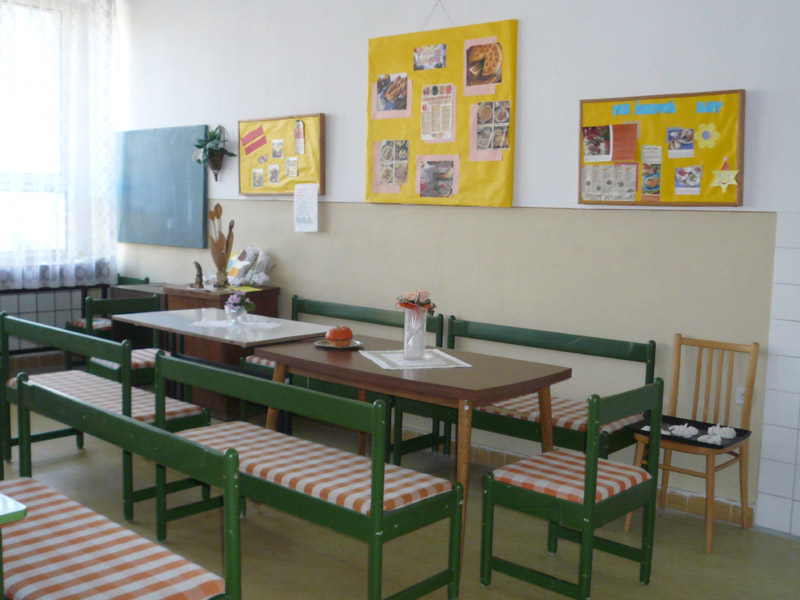 Žiacka knižka
1. stupeň
2. stupeň
Ďakujem za pozornosť
Zdroj: www.zsileopoldov.edu.sk